Nettskjema.no og TSD–sikker datainnsamling på nett
Presentasjon for Kristiania 17.April 2020
Av Dagfinn Bergsager, USIT/UiO
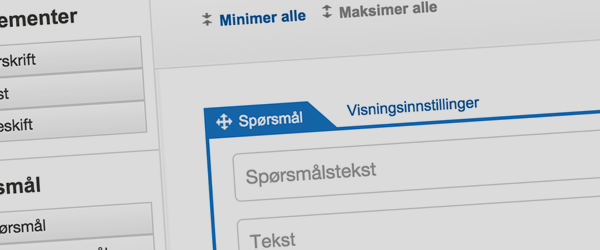 Skjemaløsning på web
Egenutviklet applikasjon
Kjører kun på USITs servere
Innlogging med FEIDE eller ID-porten
Sektorløsning
Høy fokus på sikkerhet og personvern
Mottar daglig mellom 5 000 og 50 000 svar
07.05.2020
3
Sikkerhet og personvern
Kan håndtere sensitive personopplysninger
Brukes til #MeToo for bla. UiO 
Skiller mellom anonyme og ikke-anonyme skjema
Rydder bort personopplysninger i gamle skjema
Gir institusjonen oversikt over alle skjema som samler inn personopplysinger +++
07.05.2020
4
Tilgjengelighet
Tåler høy trafikk (OK med 150k samtidige respondenter)
Alt skjer front-end
Kraftig API
Andre systemer kan hente data ut
UiO bruker med RPA mot kryptert API
Kan leverer data til TSD
Kan ta imot data fra mobilapper og webapper
Mobildesign og Universelt utformet
07.05.2020
5
Eks på skjema
Spørsmål-eksempler
Sei i frå 
matematikk.org
admission
skjema.uio.no/databehandleravtale
Kroppskart
07.05.2020
6
Modell
Fast pris per år basert på størrelse
Fri bruk for alle studenter og ansatte
Mulig å kjøpe utvikling av ny funksjonalitet
USIT tar videre drift av utvidelsen
All funksjonalitet blir tilgjengelig for alle andre brukere
Inkludert 3 veiledningsmøter per år (skype eller på UiO)
Brukerstøtte inkludert – houston.uio.no  
Eget design ved svaring
07.05.2020
7
3 skjematyper
Spørreskjema
«Vanlig»
Flervalg (quiz)
Annen ordlyd
Radioknappspørsmål får rett og galt
3 typer fasit
Påmelding
Annen ordlyd
maks antall svar
Mulig å melde seg av (slette eget svar)
07.05.2020
8
De som svarer logger inn
Med FEIDE
MED Idporten/BANKID (må bestilles av oss, men snart fritt)
Med token-URL sendt i epost (eller SMS)
Skriver inn personID
Bruker åpent skjema
07.05.2020
9
Nettskjema-diktafon: tilgjengelig for alle brukere
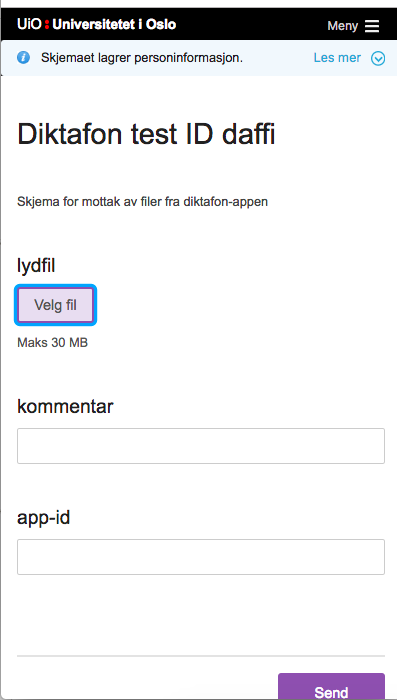 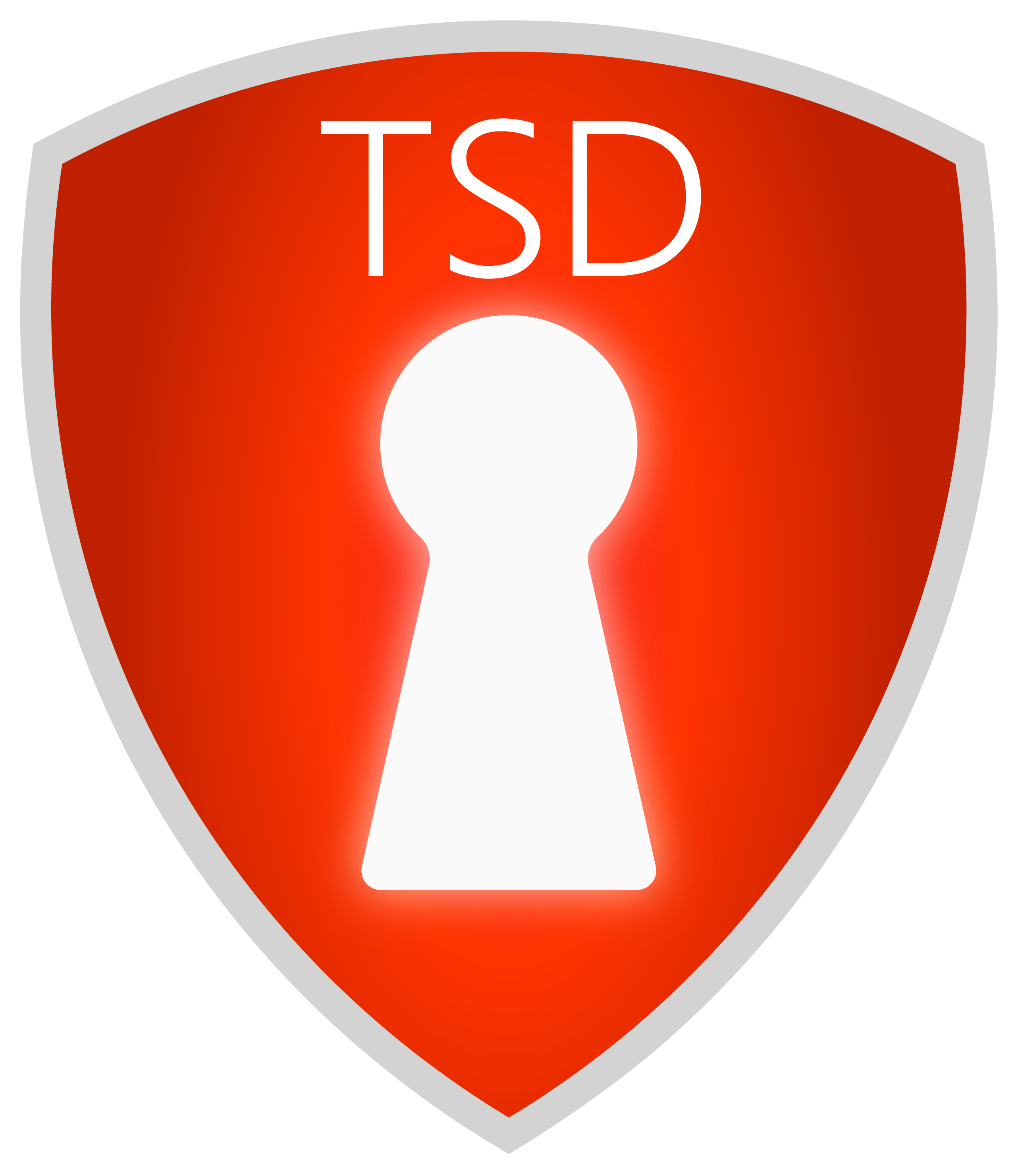 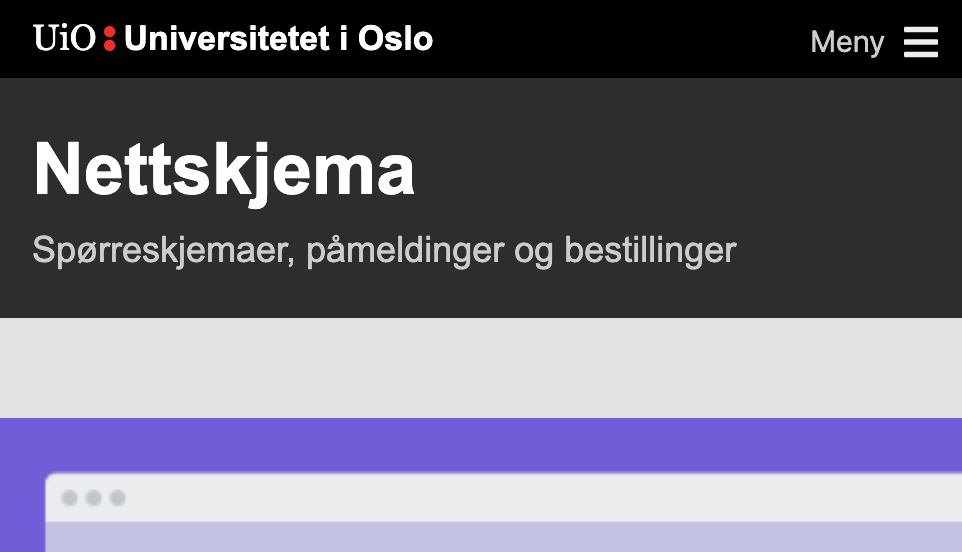 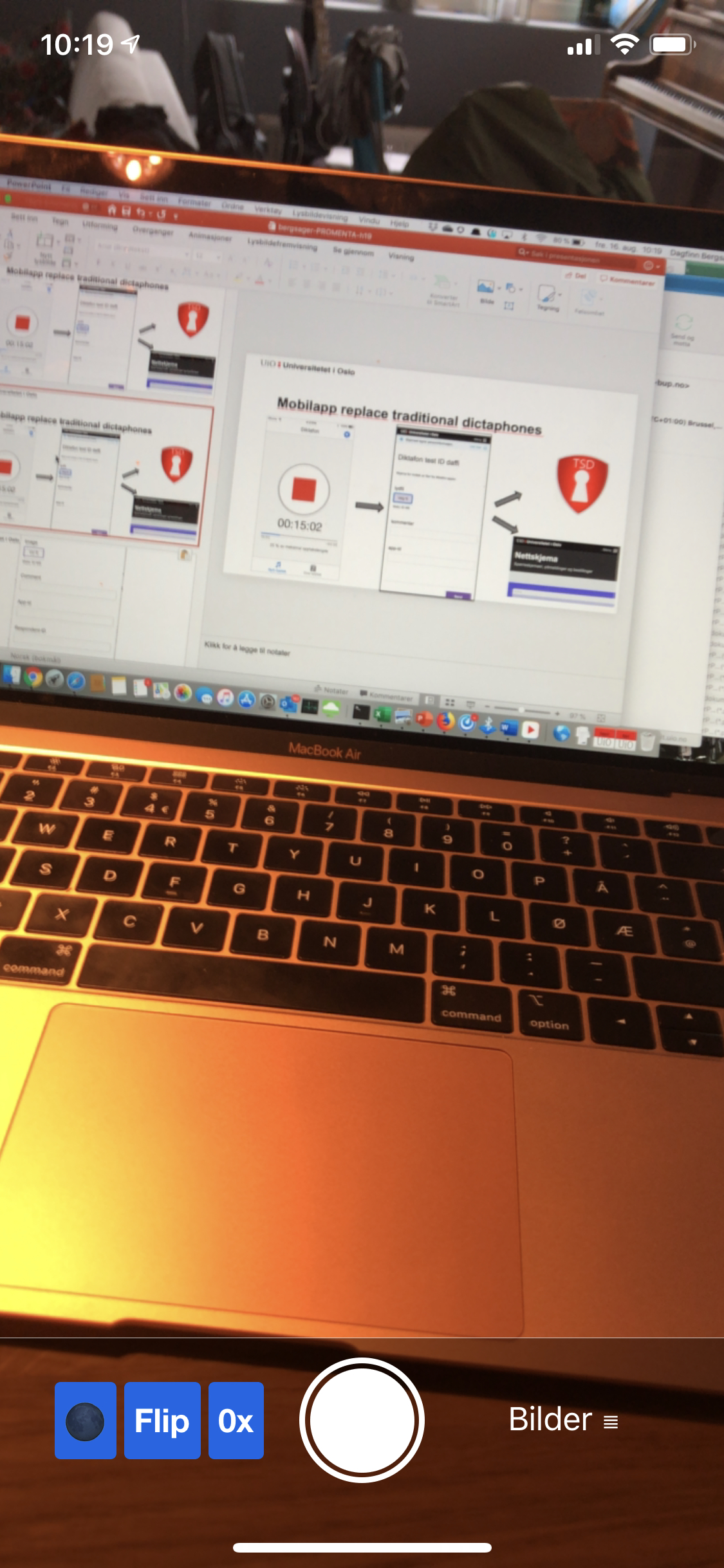 Nettskjema-bilde: Mobilapp for å ta bilder
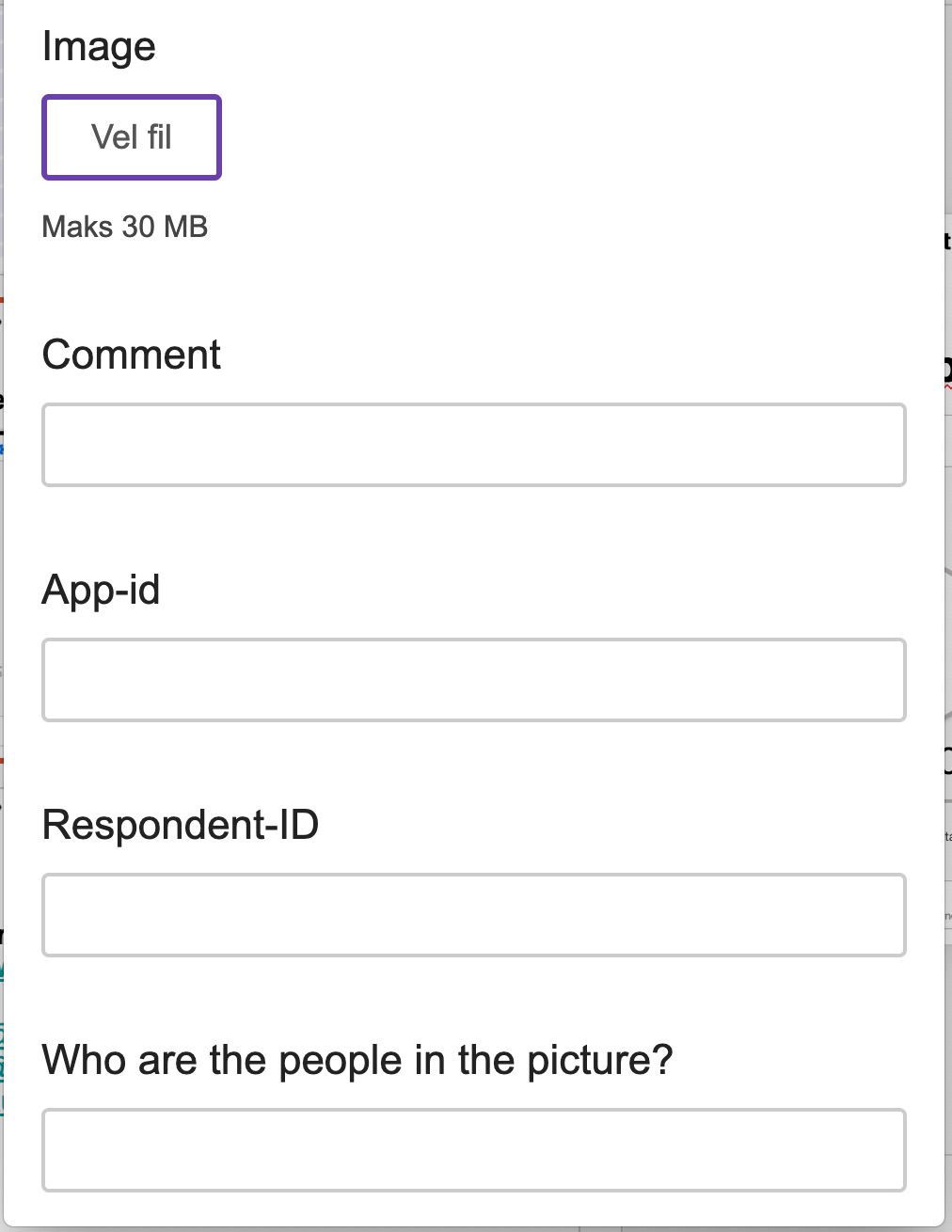 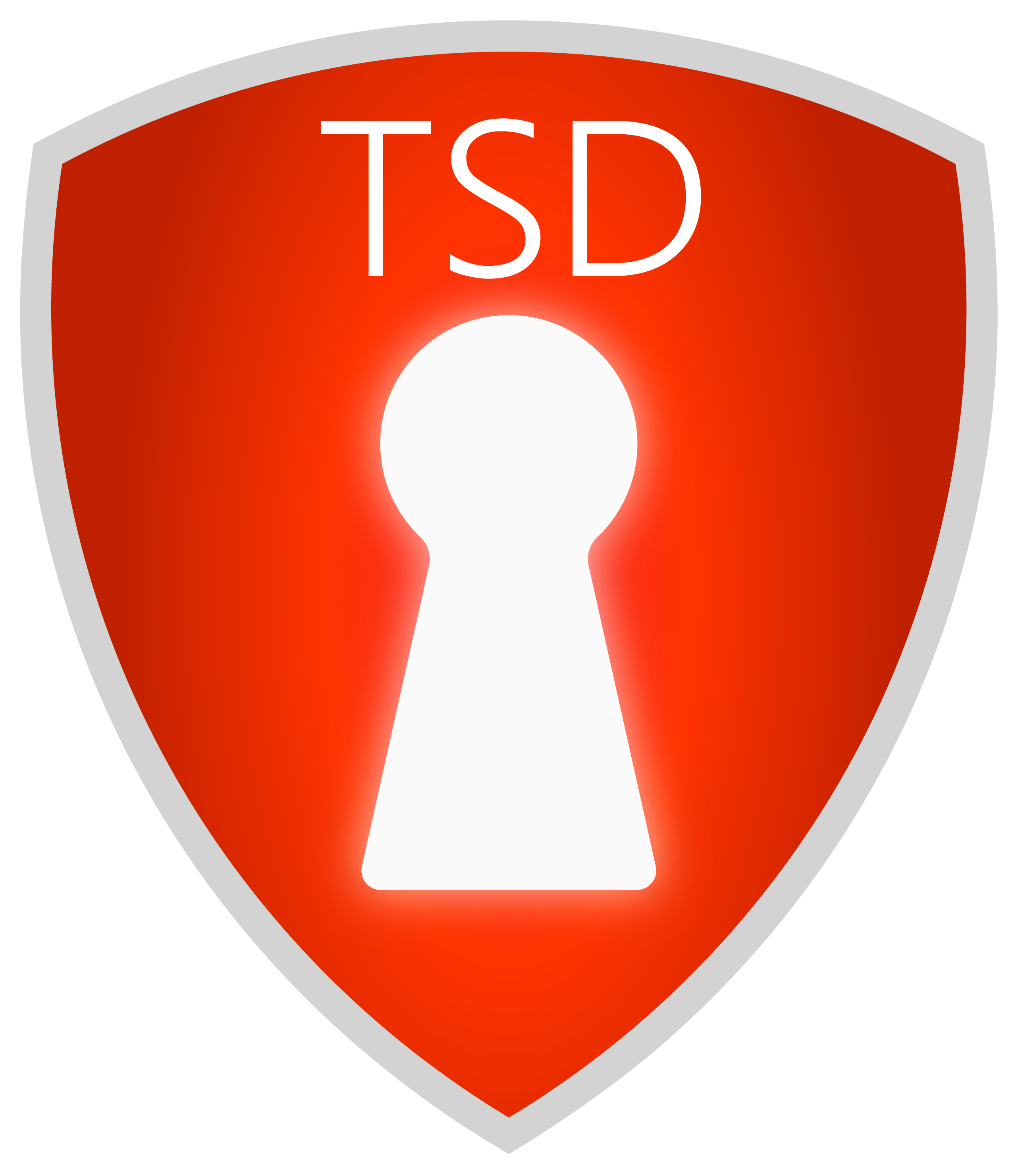 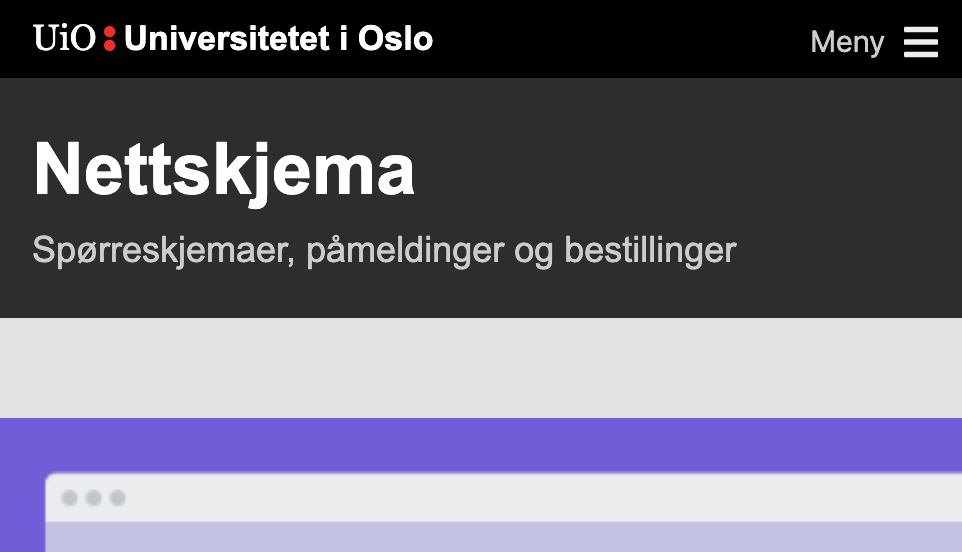 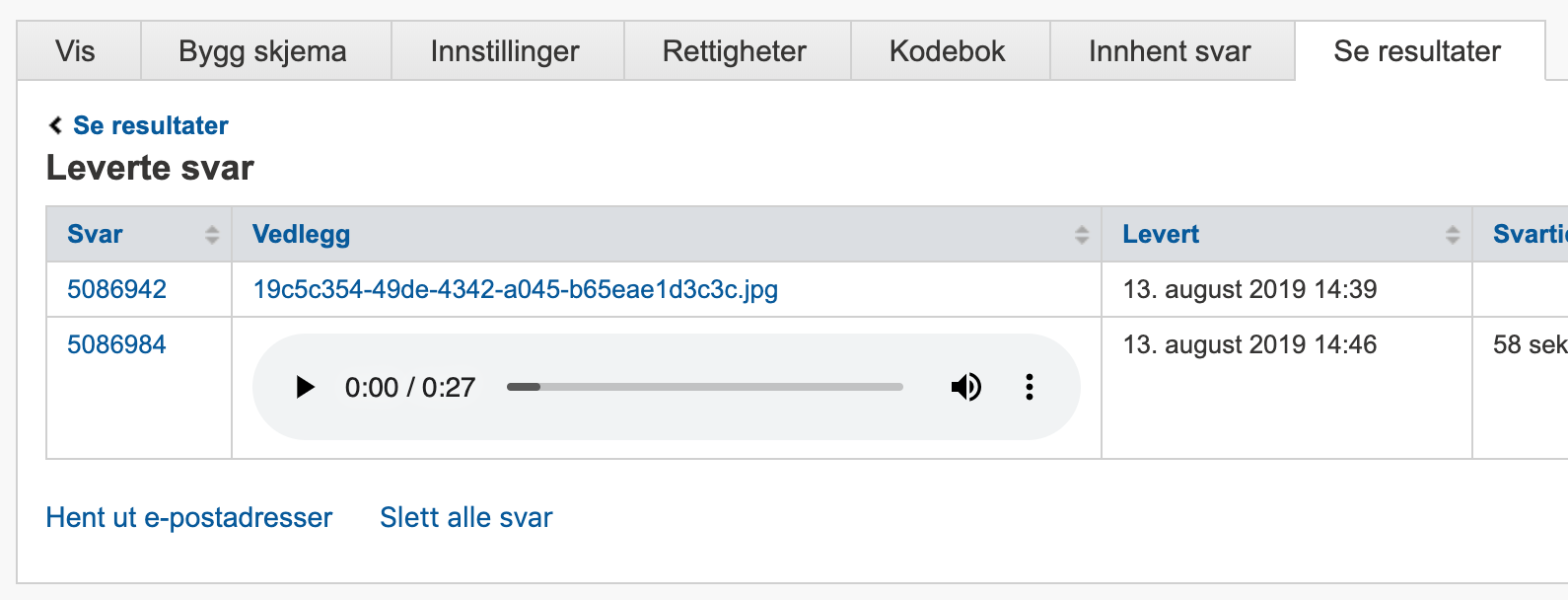 07.05.2020
12
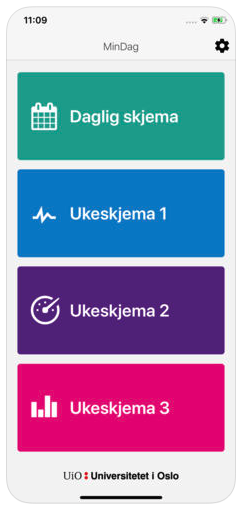 mobile app
Self Service
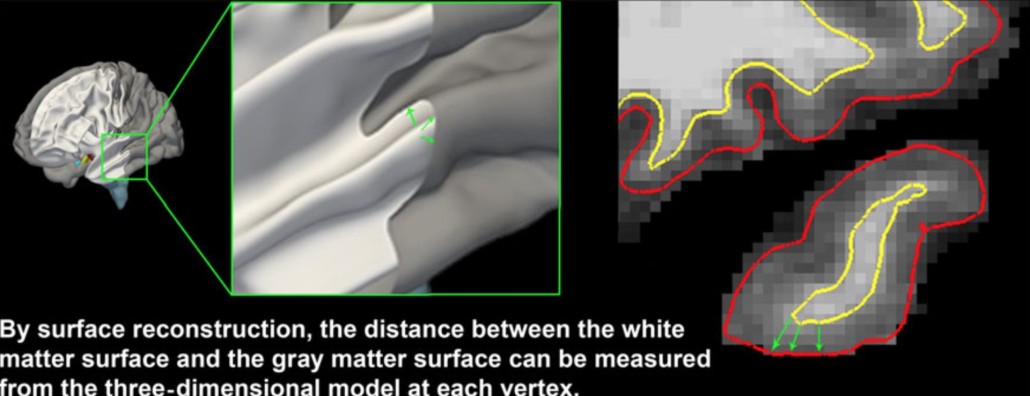 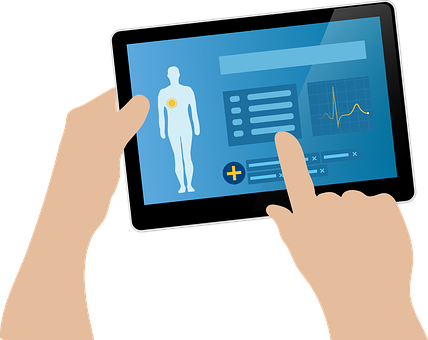 Compute, analyse and store data
Tablet apps
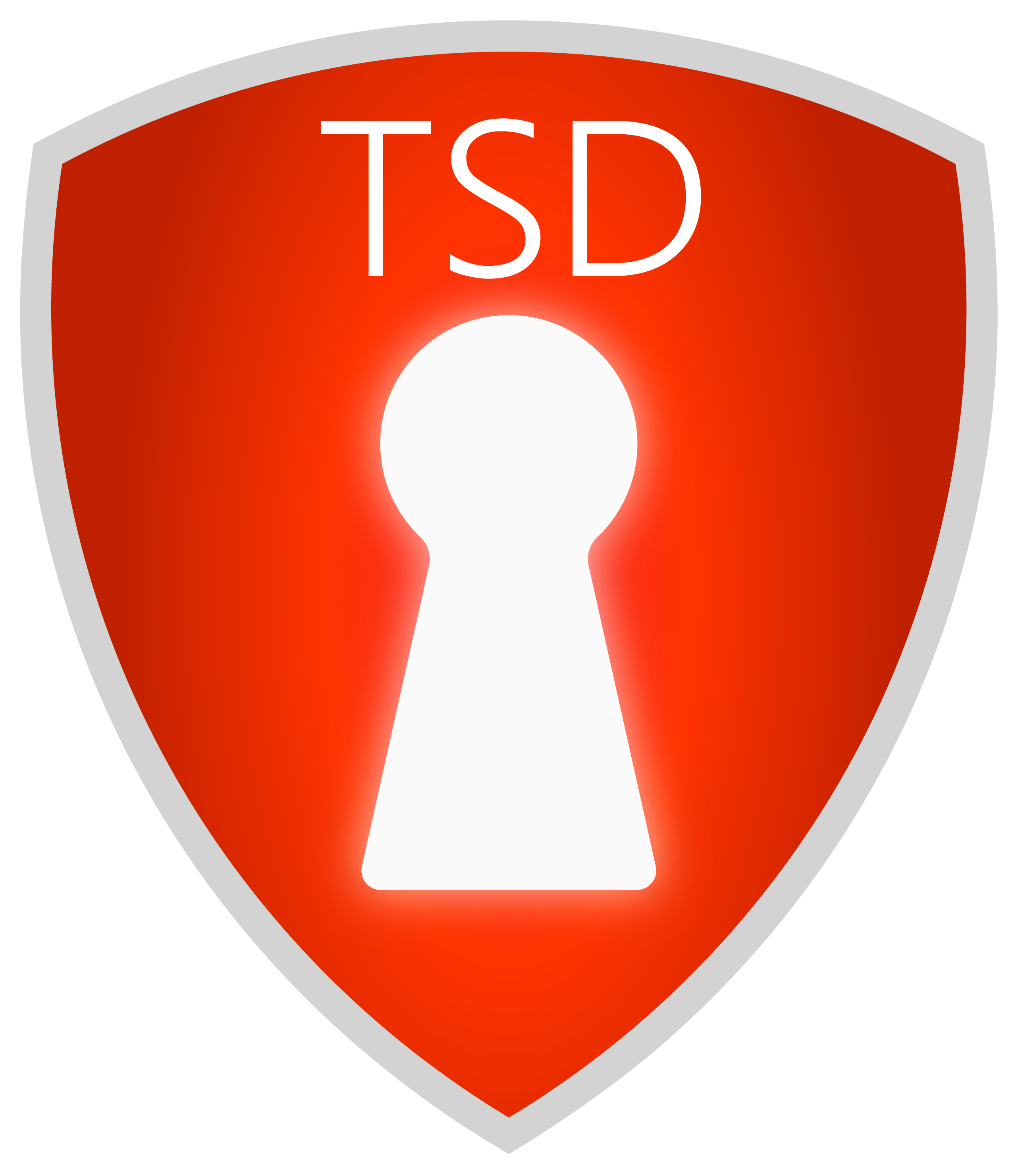 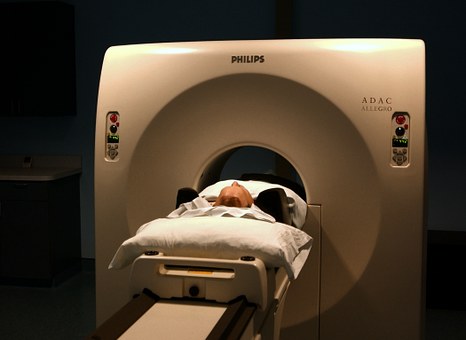 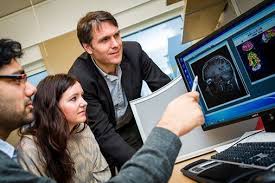 Collaborate / share
Data capture
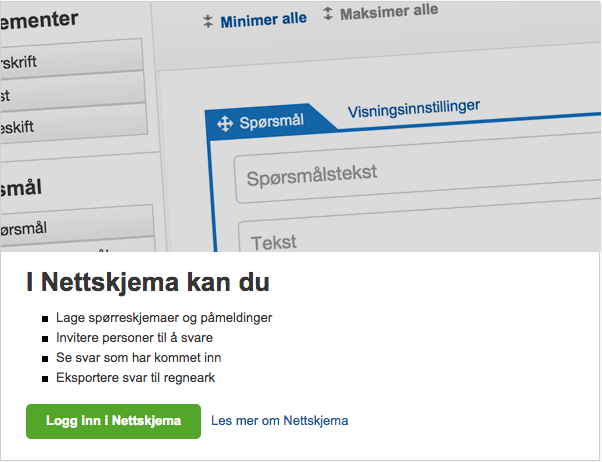 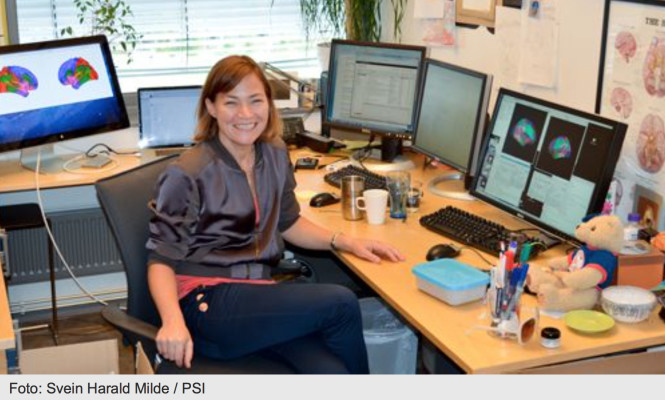 Consent Service
Analysis
Feedback services
Nettskjema.no
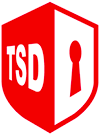 Tjenester for sensitive data
Sikker, skalerbar forskningsplattform for UiO og andre offentlige forskningsinstitusjoner.
Alle prosjekter får sin egen sikre virtuelle server
Begrensa mulighet for eksport 
Behandling av data skjer på serveren inne i TSD
Statistikk, lagring, Tungregning, Lyd -og videoredigering..+++
Se på data i TSD uten å laste dem ned!
07.05.2020
14